Первый опыт по применению технологии детского проекта в старшей группе
Программа для игры «Три в ряд»
Цель проекта: ознакомление детей с профессией программист, создание новой программы
Задачи проекта: 
Создать условия для совместной инженерно-творческой деятельности детей.
Активизировать психические процессы детей, способствовать развитию словесно-логического мышления и речи детей. 
Развивать умение детей переносить словесную инструкцию в наглядный образ посредством пиктограмм. 
Создать условия для совместной поисковой деятельности детей и родителей
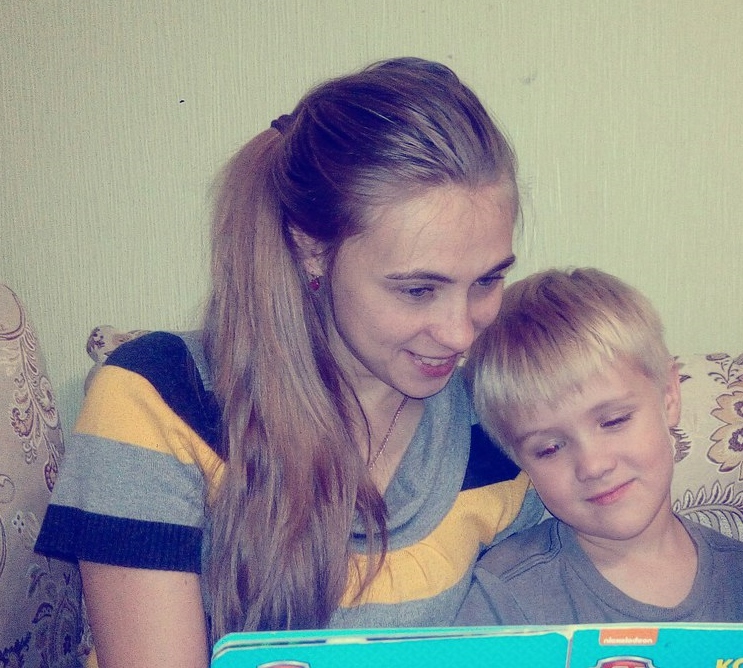 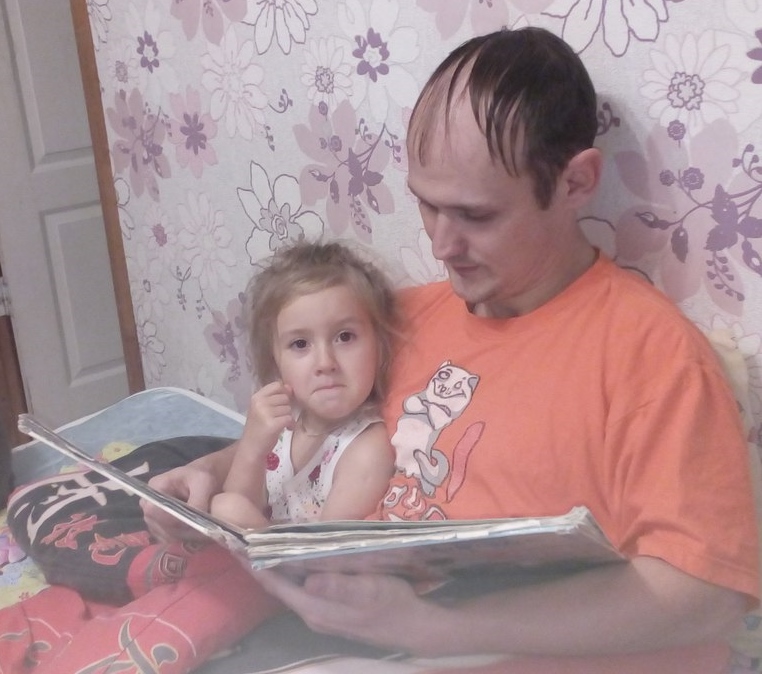 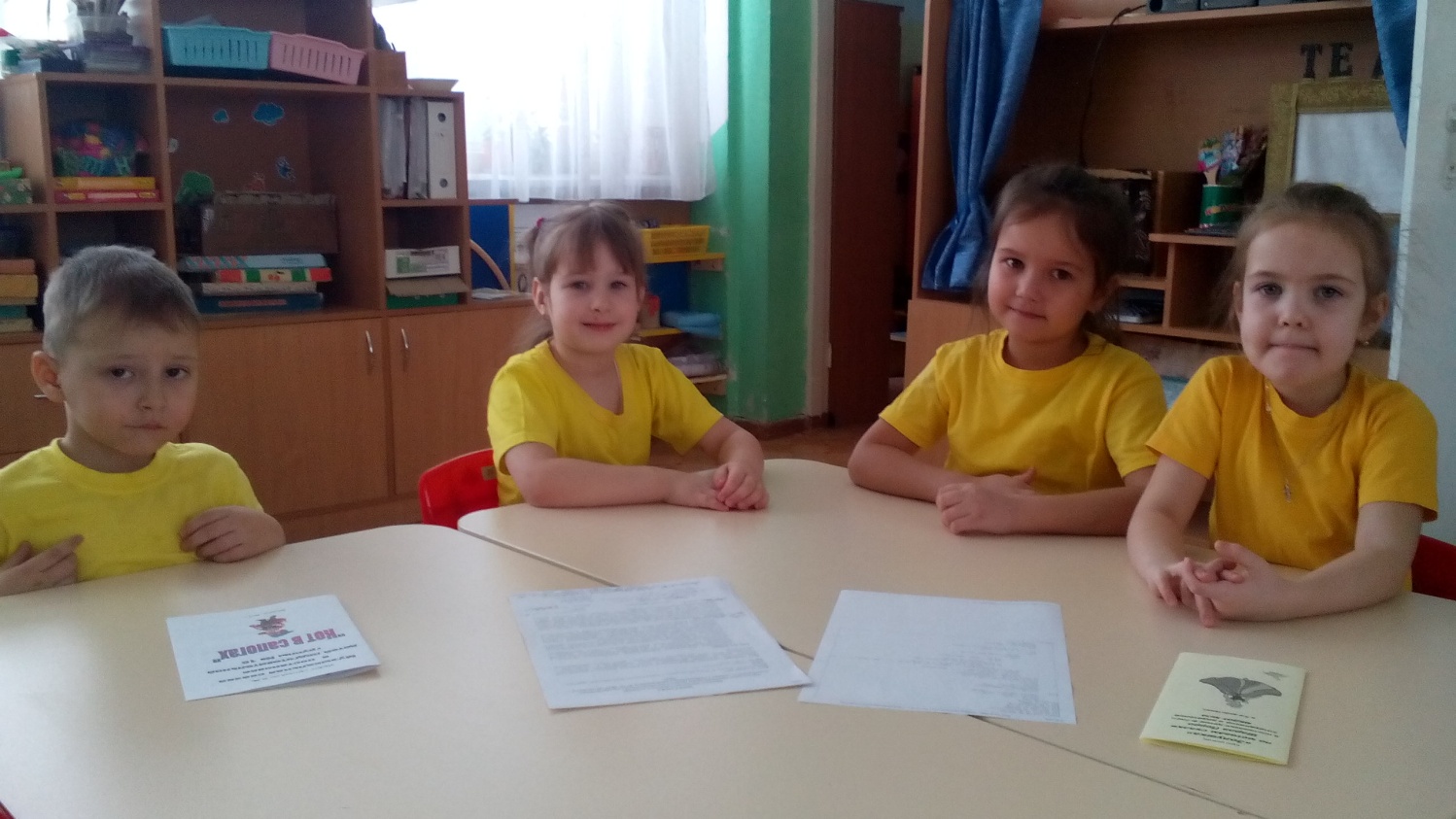 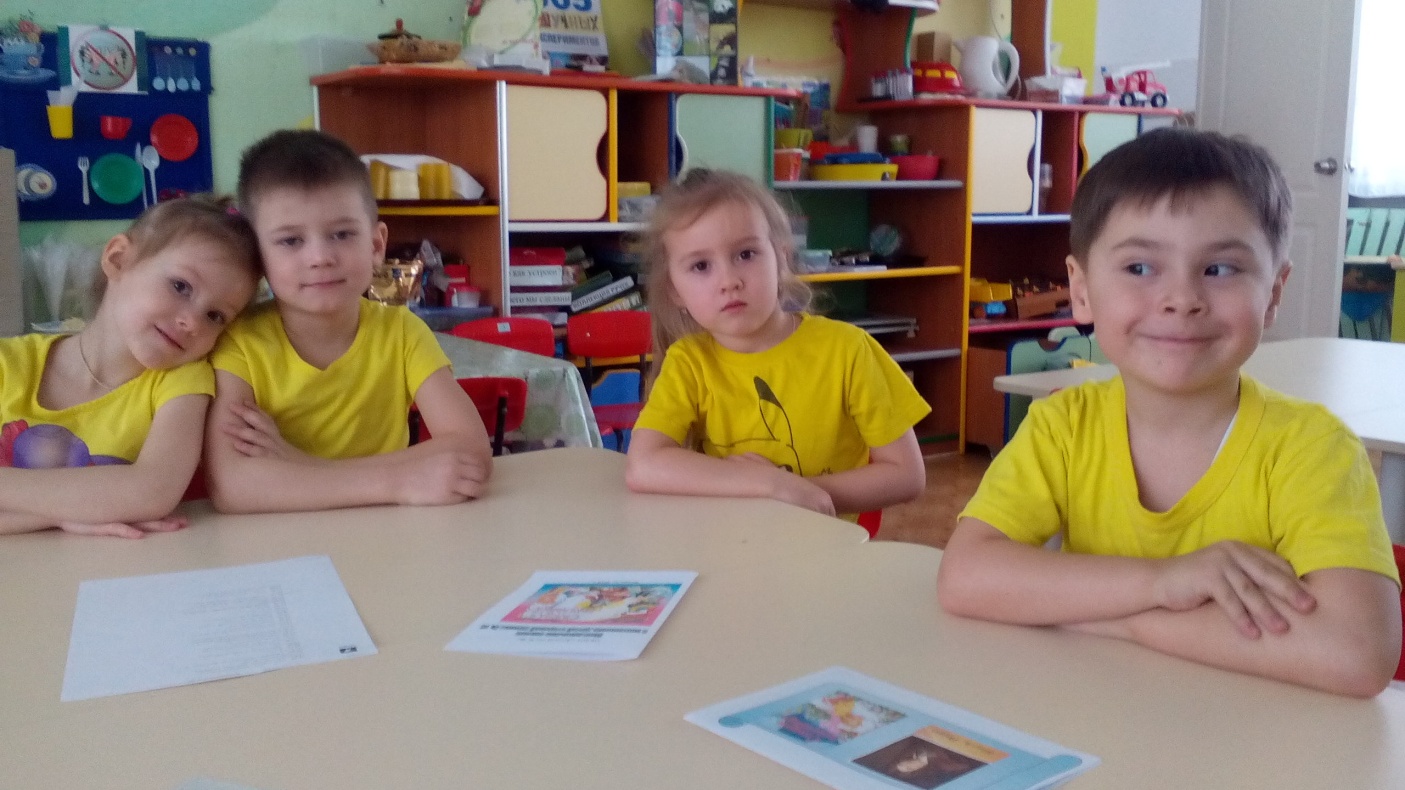 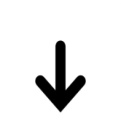 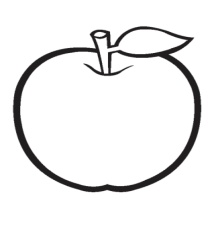 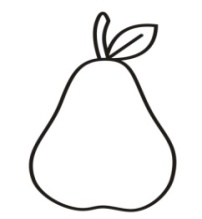 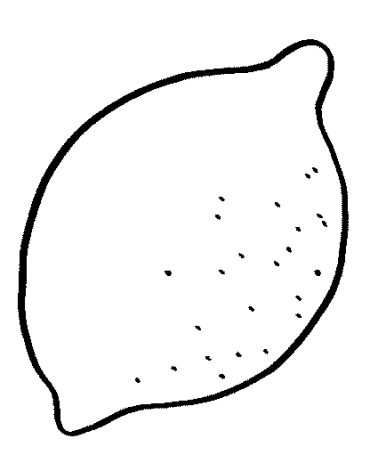 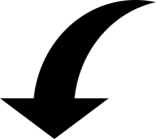 В 1
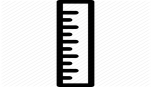 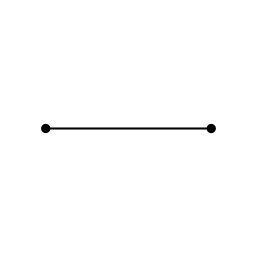 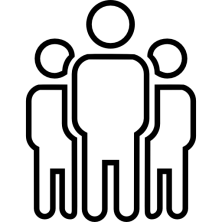 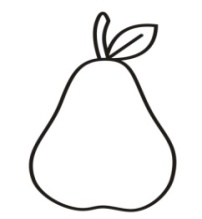 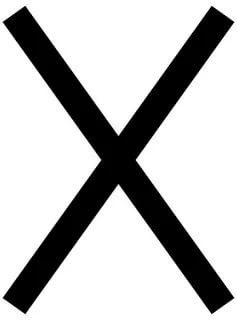 2. Е                      3          , ,то
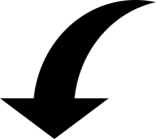 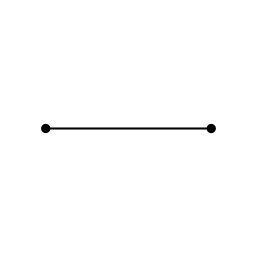 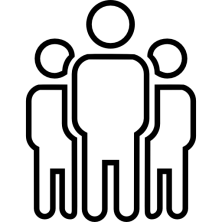 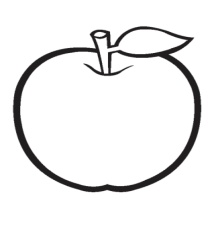 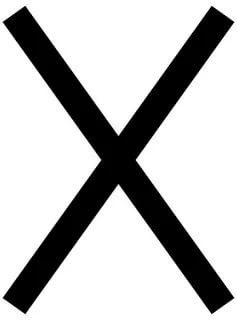 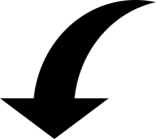 3. Е                      3             ,то
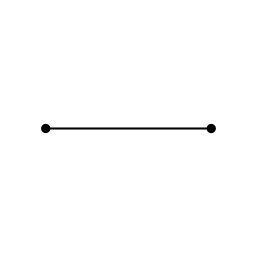 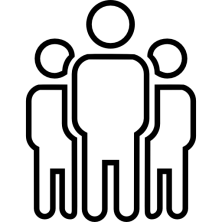 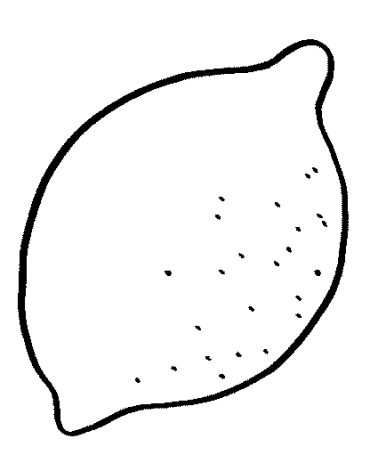 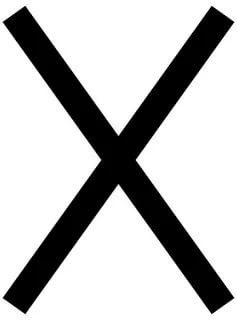 4. Е                      3            , то
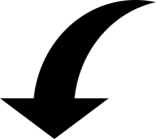 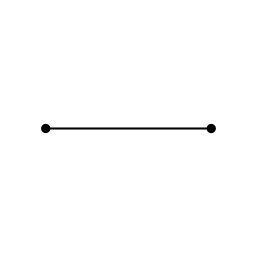 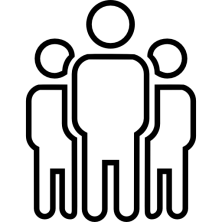 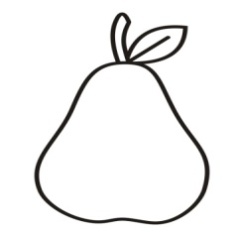 5.  Е          3                                           ,то
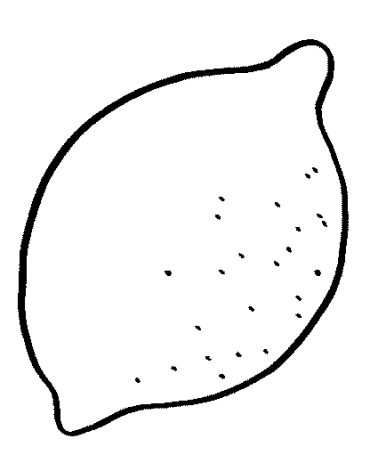 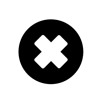 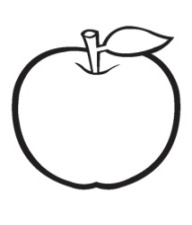 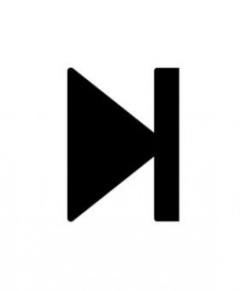 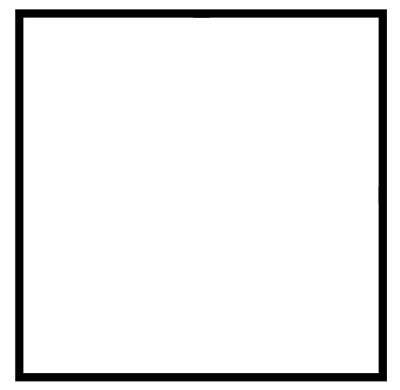 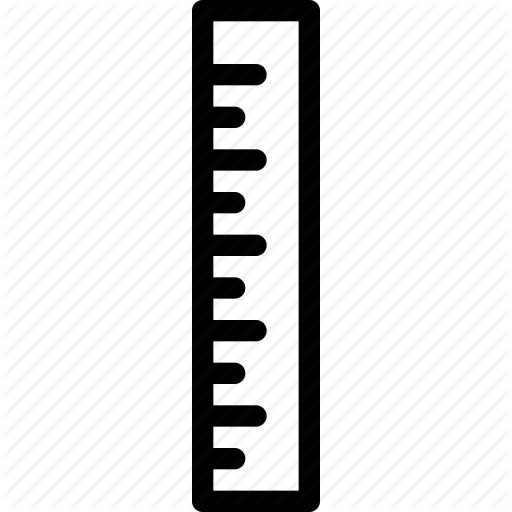 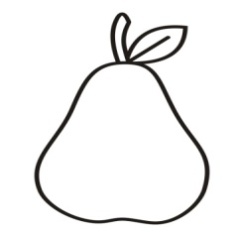 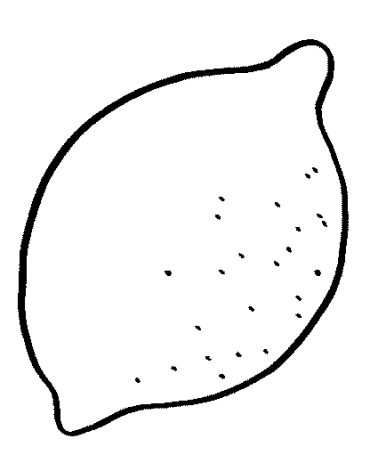 6.  В
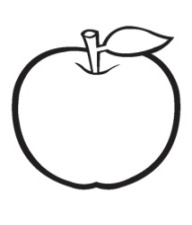 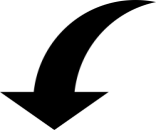 7.  2,3,4,5…
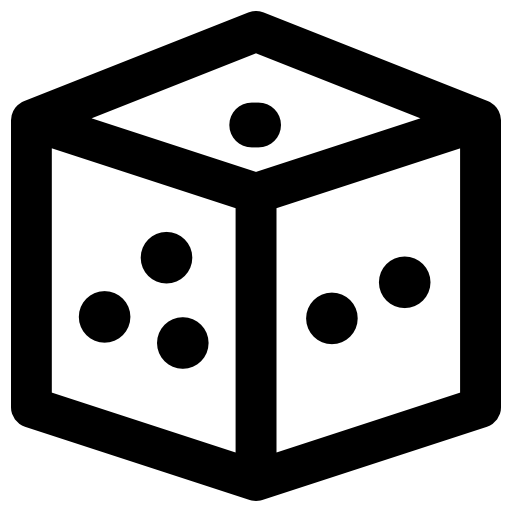 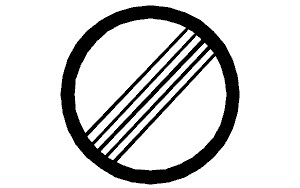 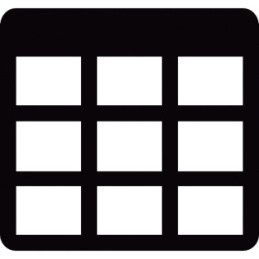 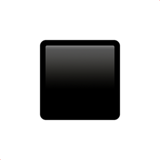 8.  Е
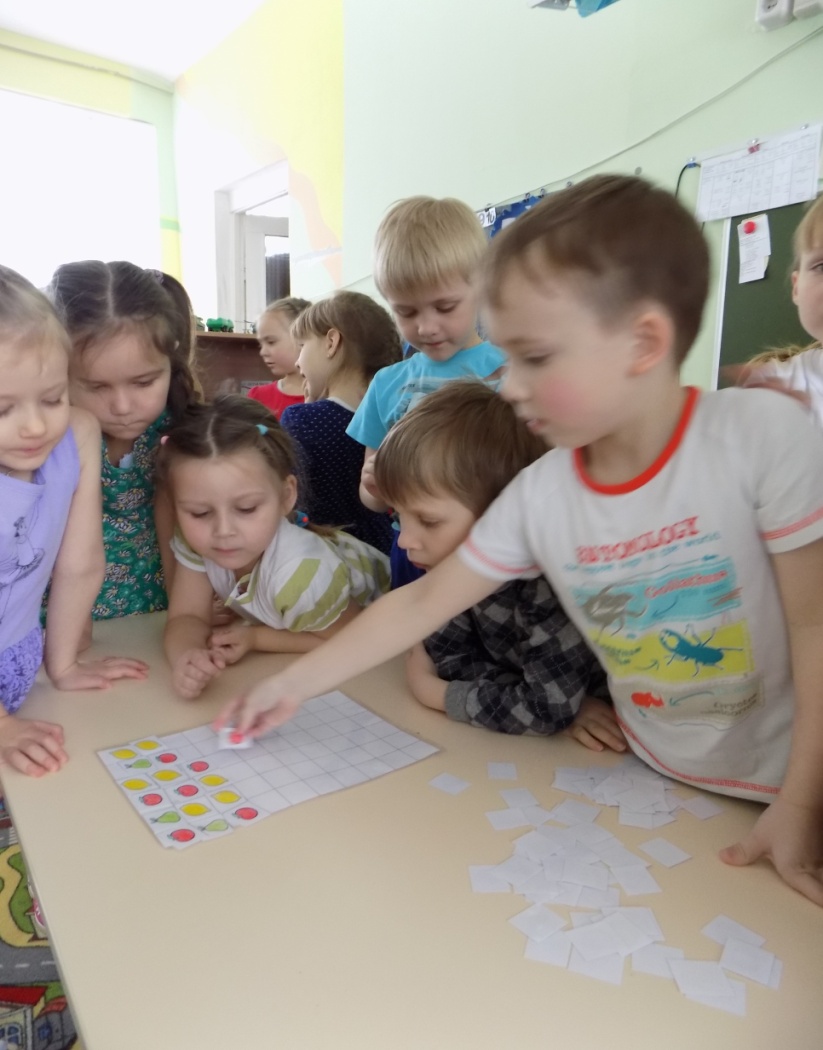 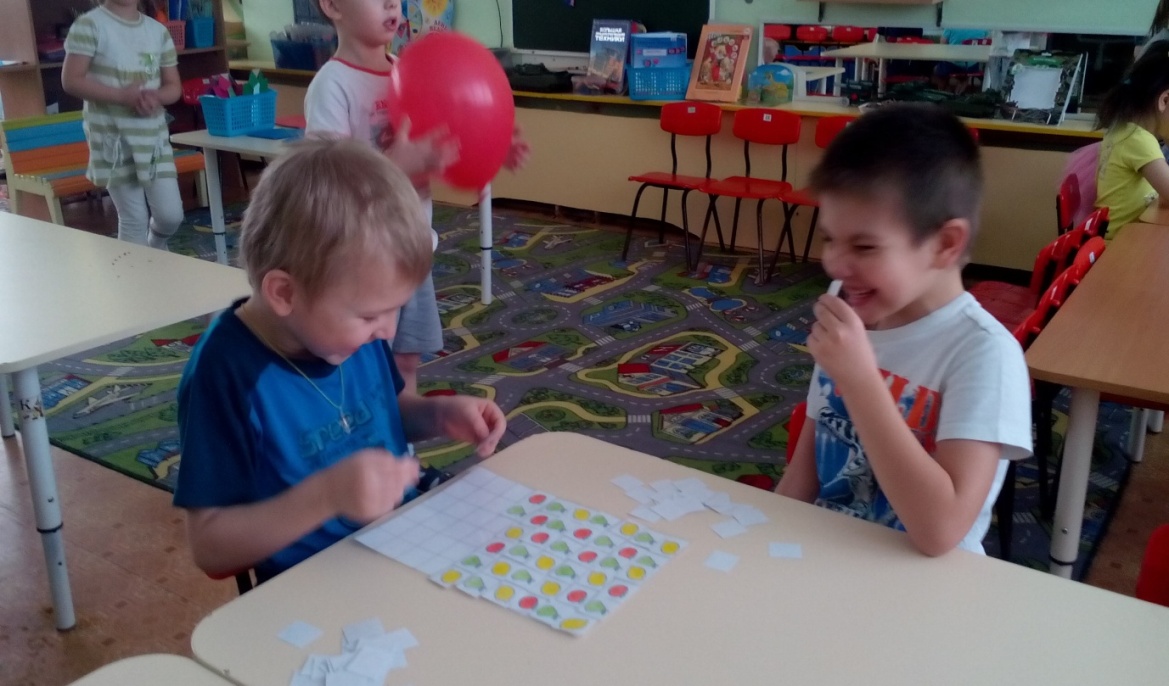 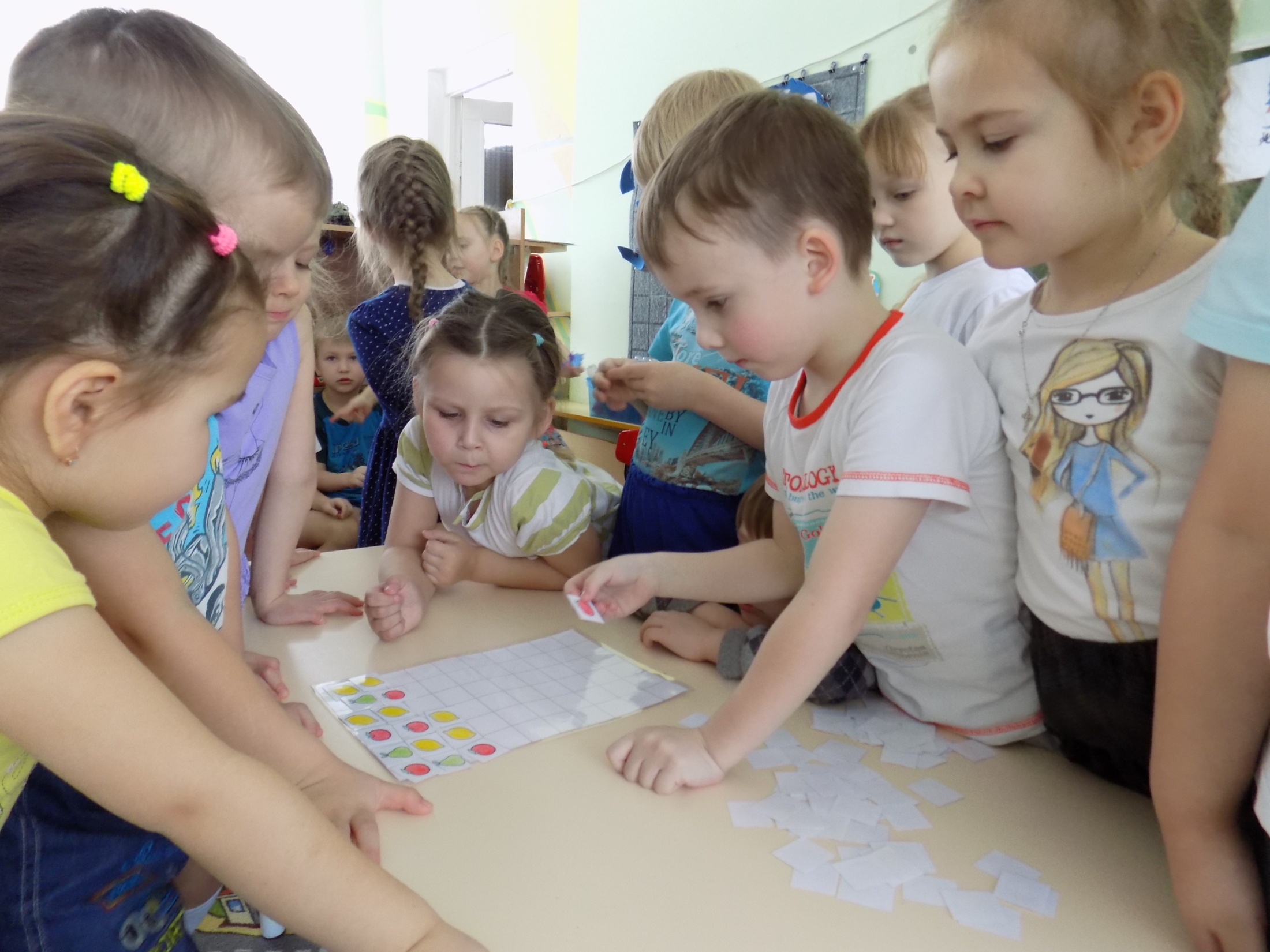 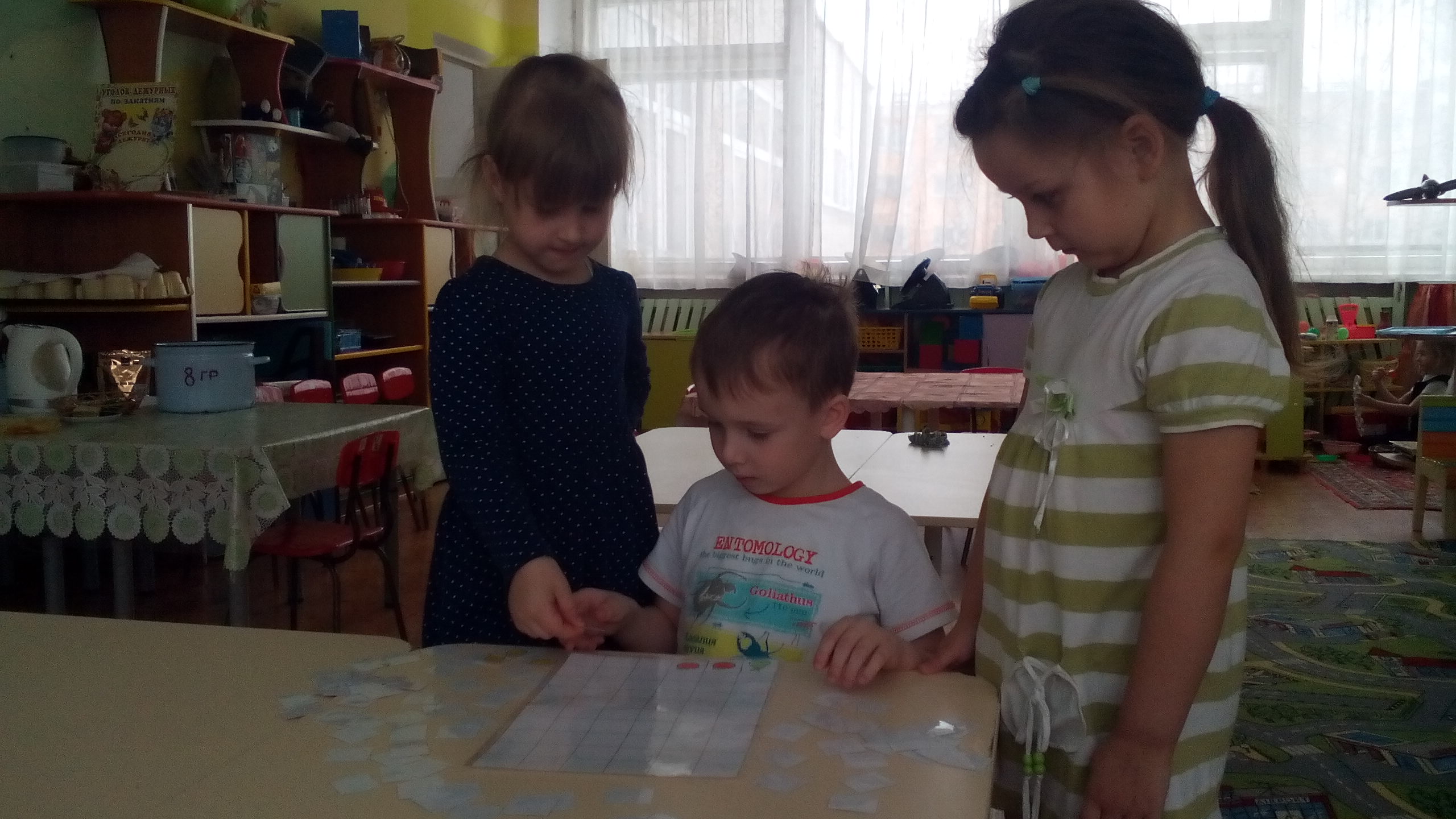 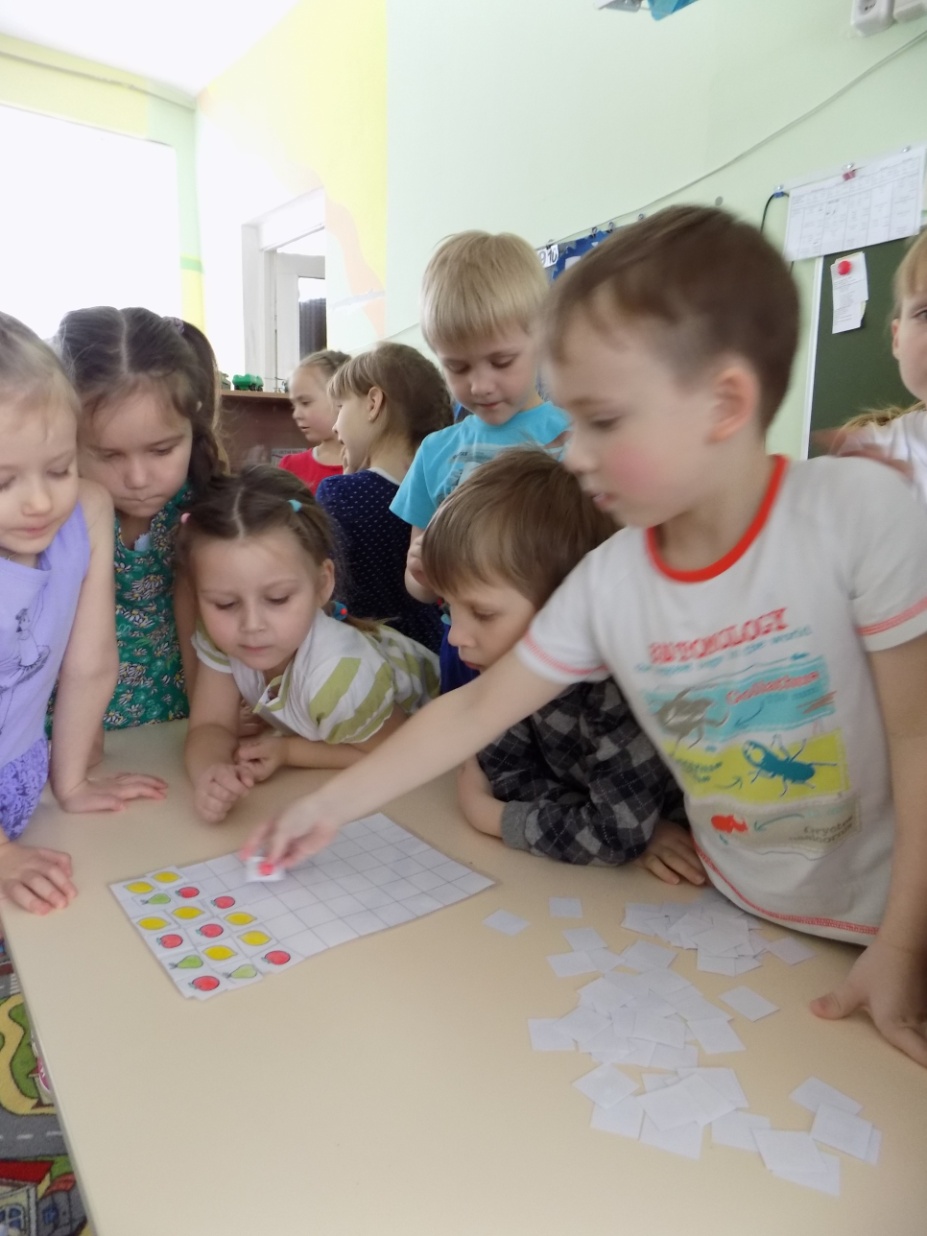 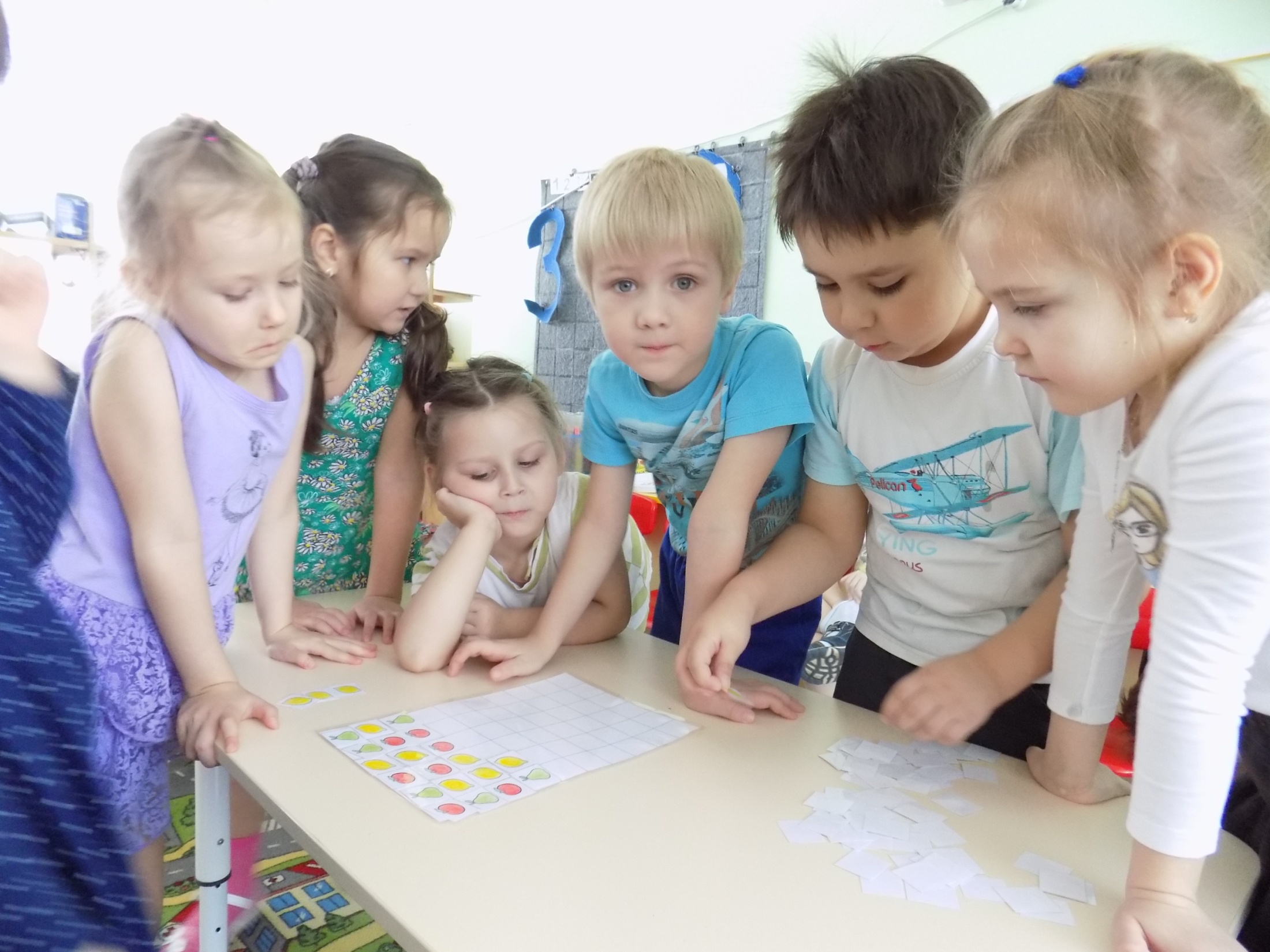 Спасибо за внимание